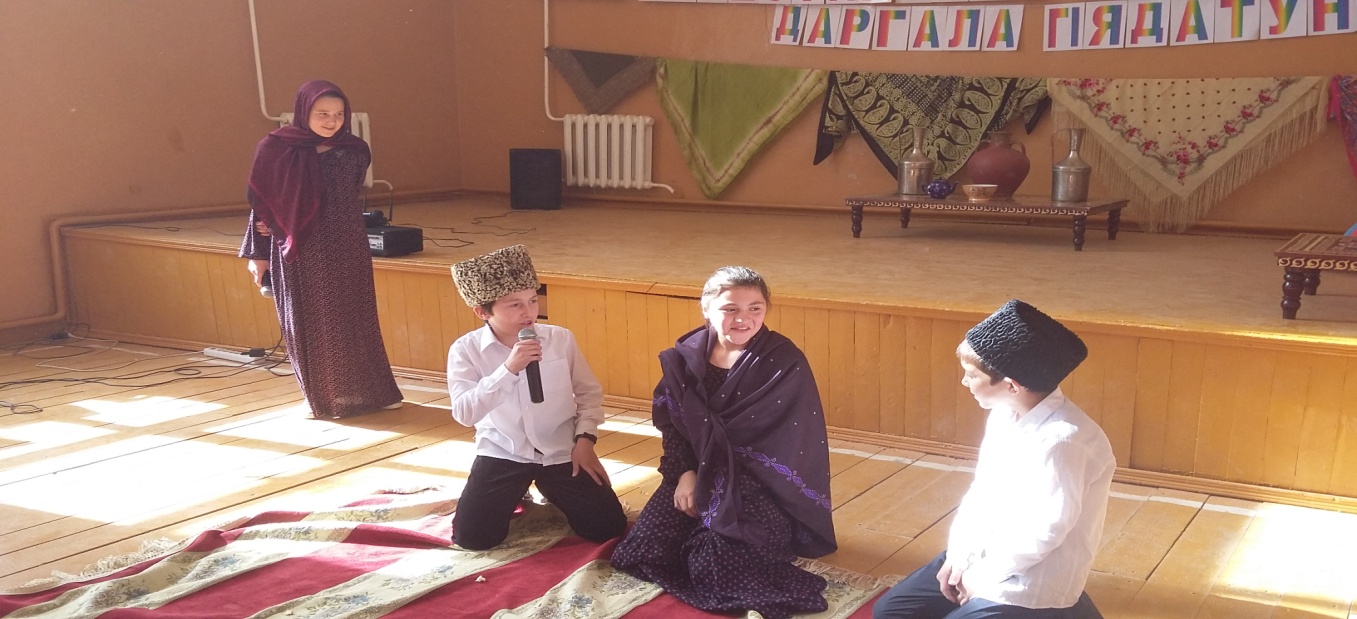 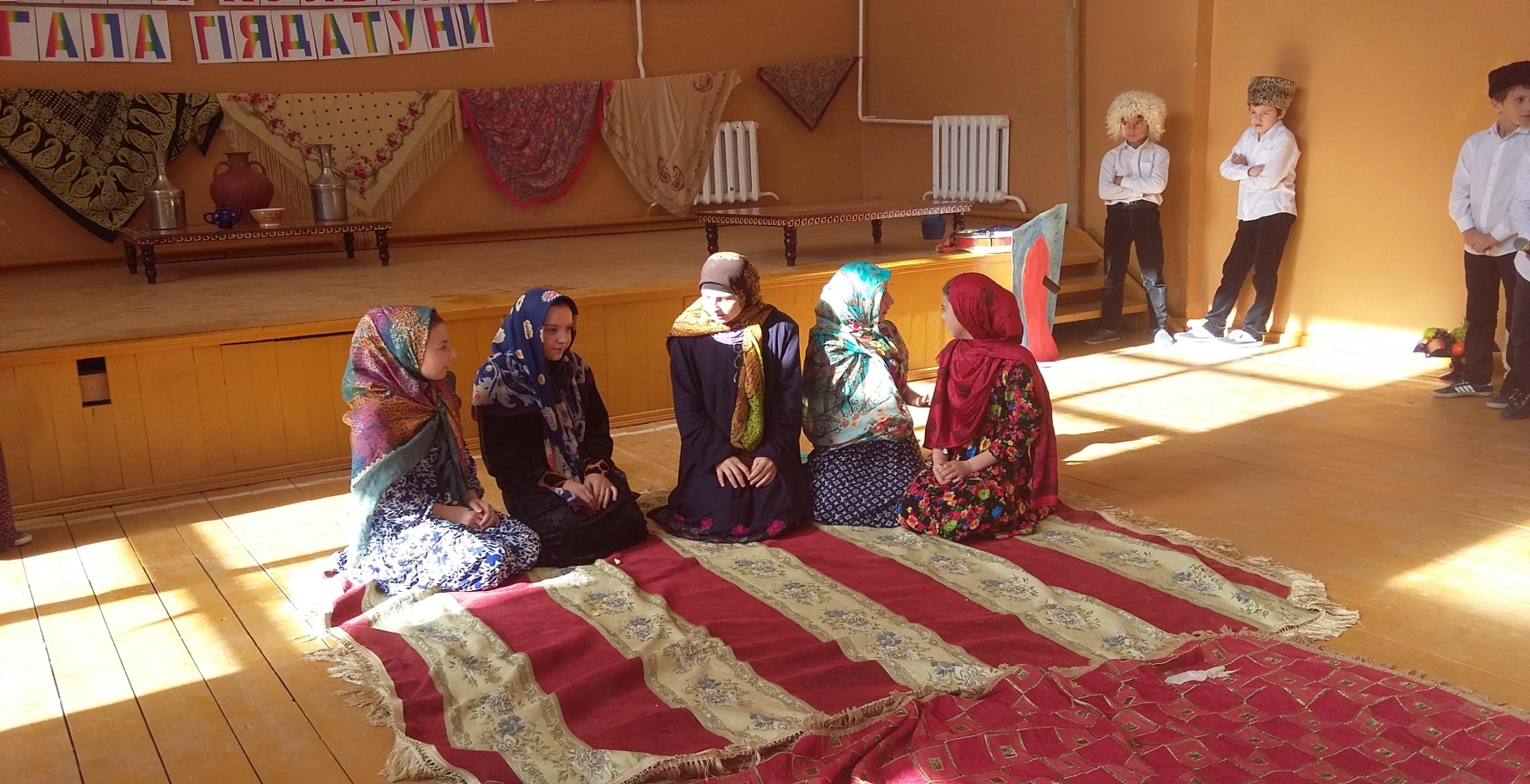 Свадебный обряд 6а класс
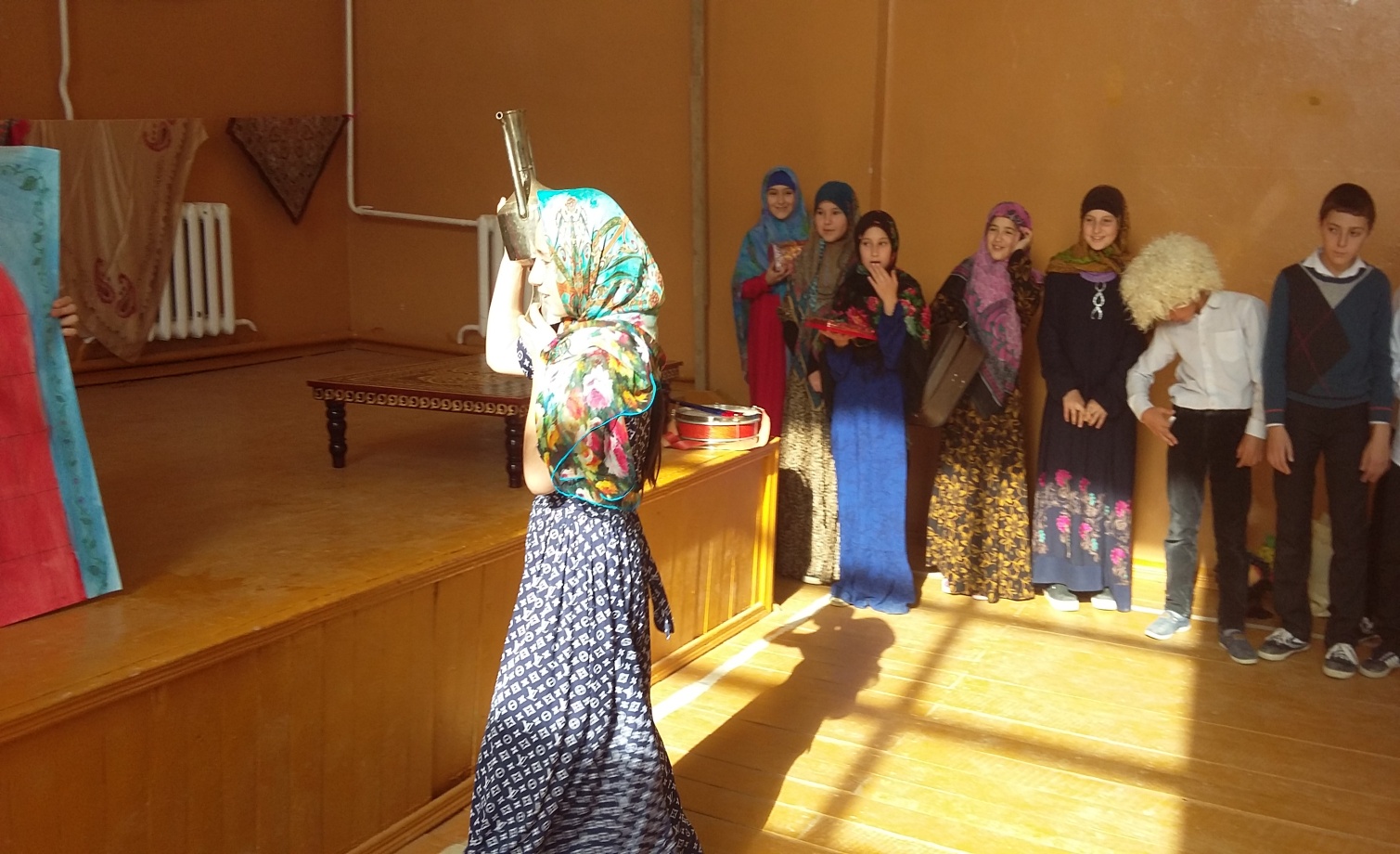 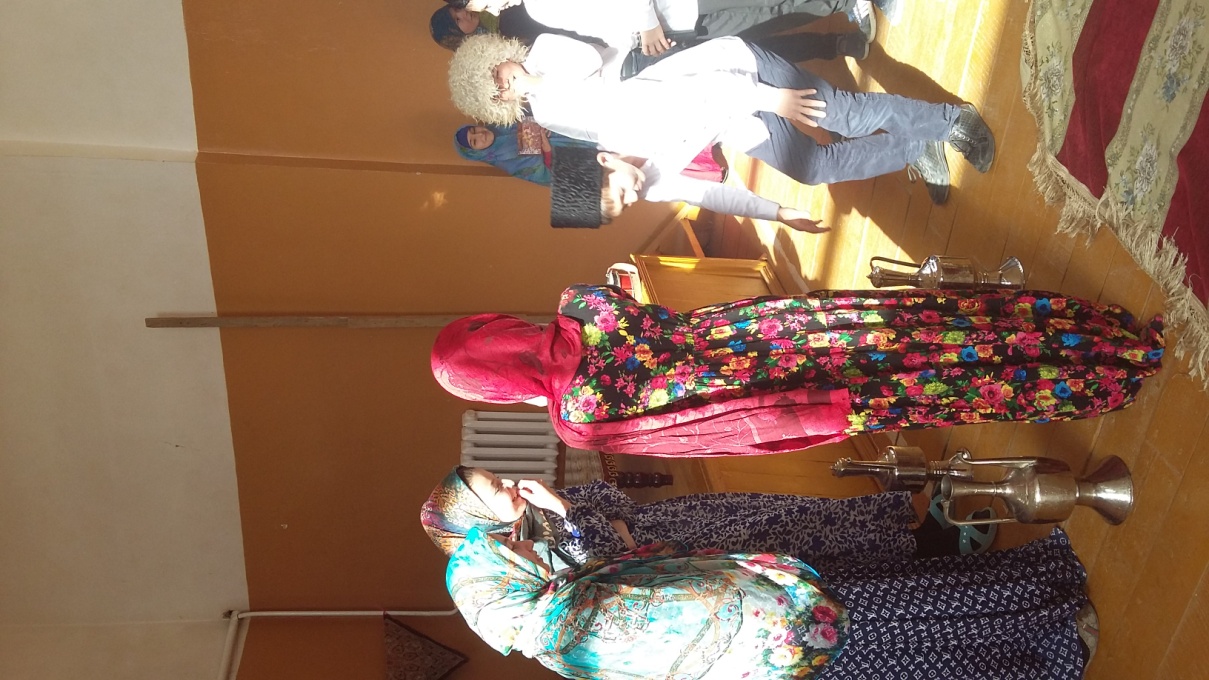 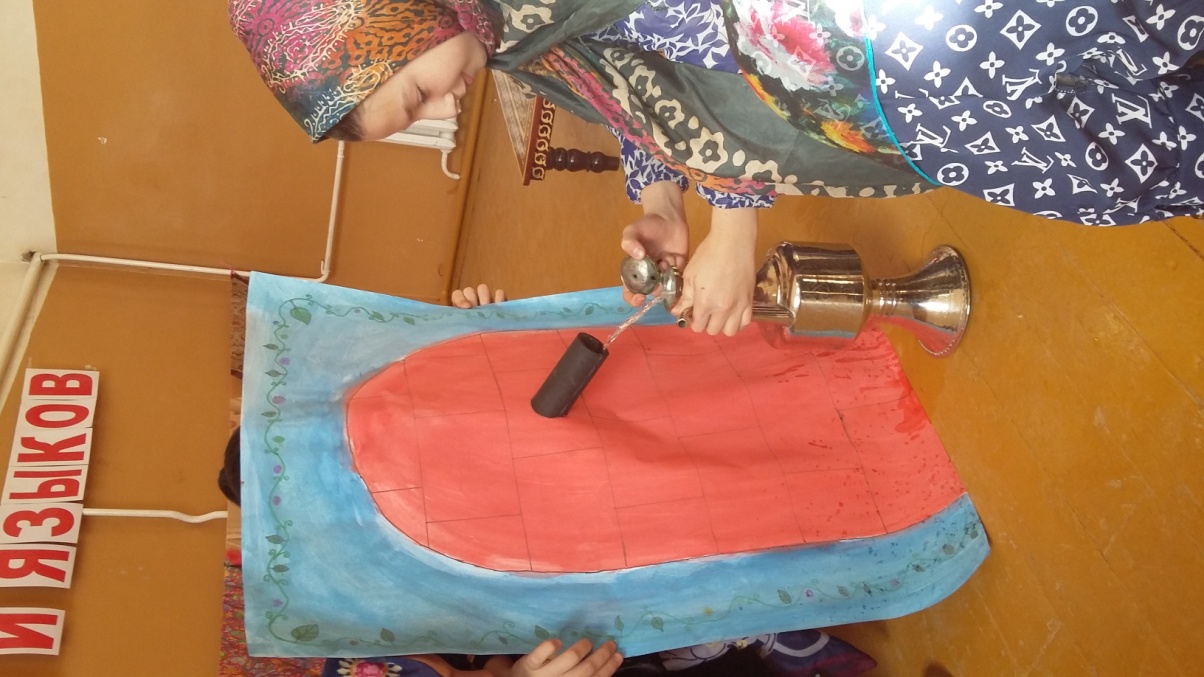 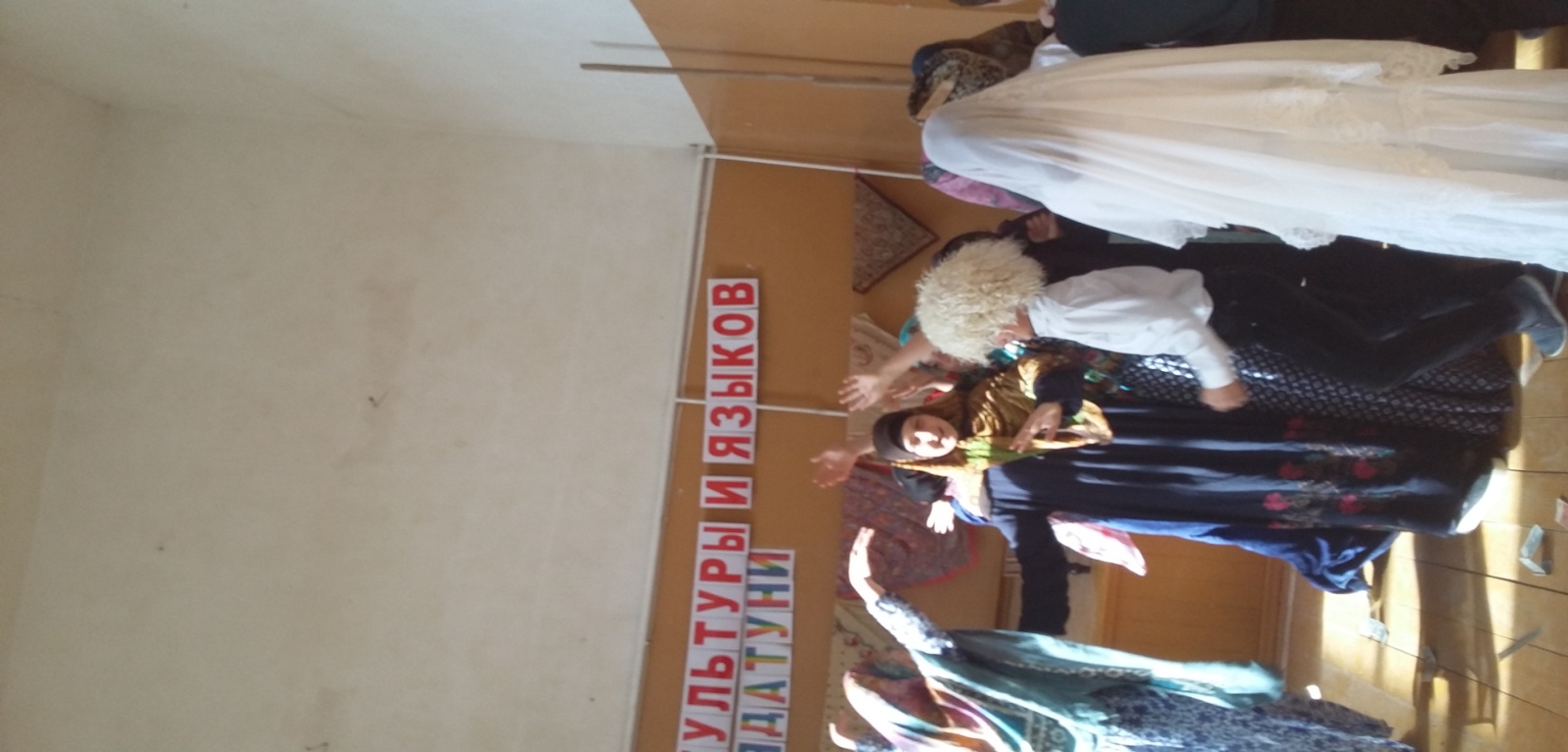 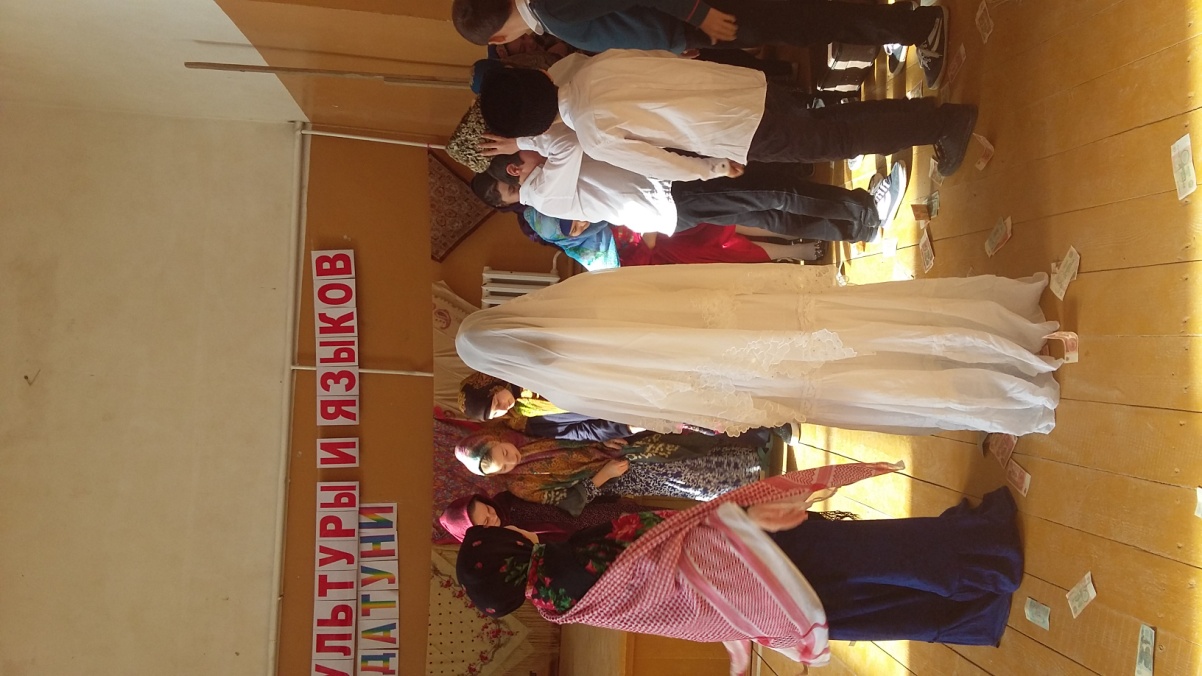 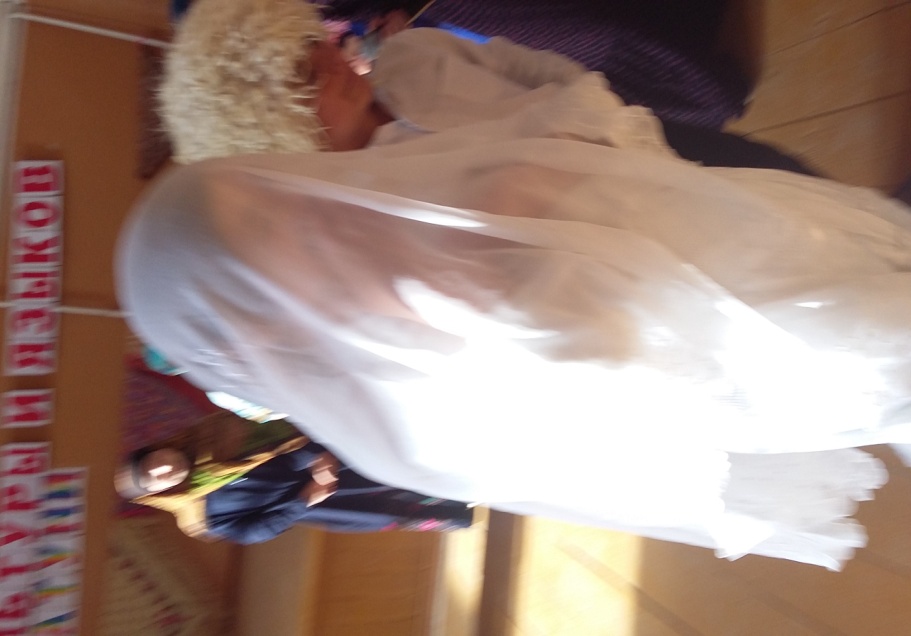 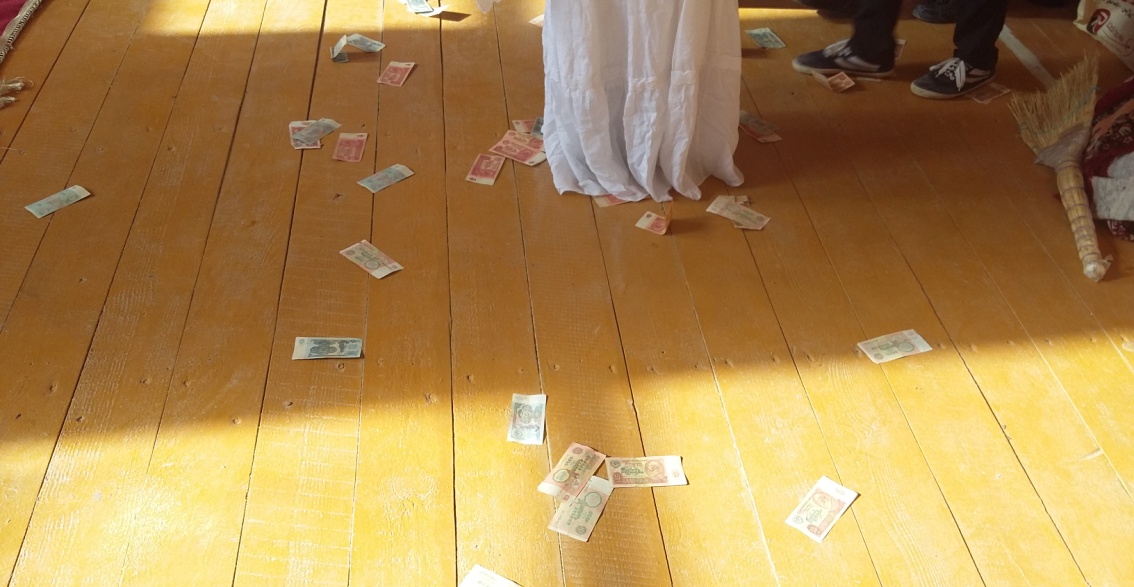